ЗООПАРК
Всйэм! Всьэм! Всьэм!
Внашем зоопарке новенкийэ жытели.
К нам прийэхали малышы изразных стран мира.
Нужна ваша помощ приприйоме малышэй .
Жьдём всйэх вгосьти, 
чьтобы делить малышэй по волъерам.

Взрослыйэ жытели зоопарка.
Всем! Всем! Всем!
В нашем зоопарке новенькие жители.
К нам приехали малыши из разных 
стран мира.
Нужна ваша помощ? При приёме малышей .
Ждём всех в гос?ти, 
чтобы делить малышей по вол?ерам.

Взрослые жители зоопарка.
ВОЛЬЕР
Огороженная сеткой площадка для содержания птиц, кроликов, пушистых зверей.
АЛФАВИТ
Е
Д
Ж
Г
В
Б
А
АЛФАВИТ
И
К
Л
М
Н
АЛФАВИТ
П
Ф
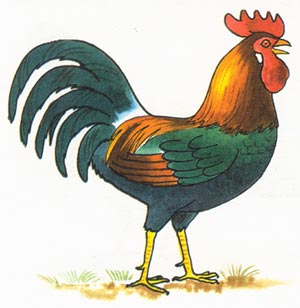 Р
У
С
Т
АЛФАВИТ
Э
Ю
Я
Щ
Ц
Ч
Ш
Напиши по алфавиту
Шимпанзе   корова 
 голубь   пингвин  
 заяц   крокодил
Проверь себя
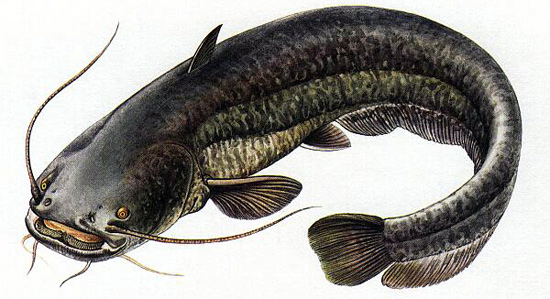 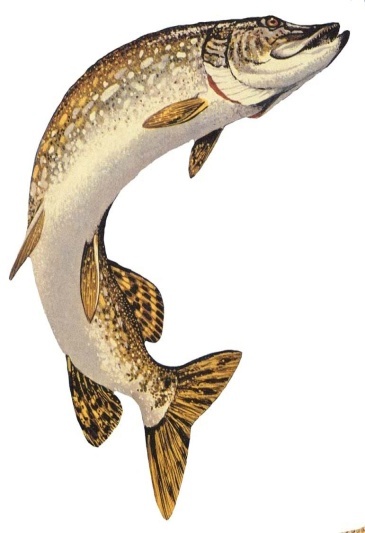 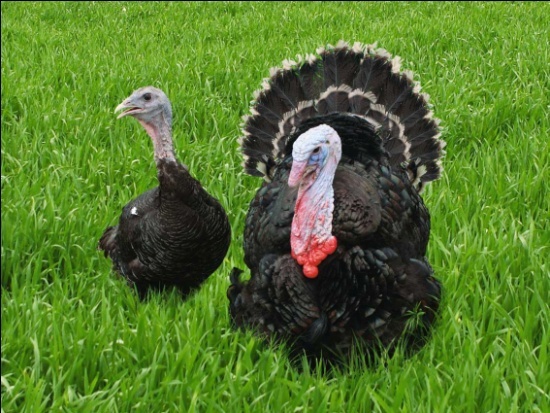 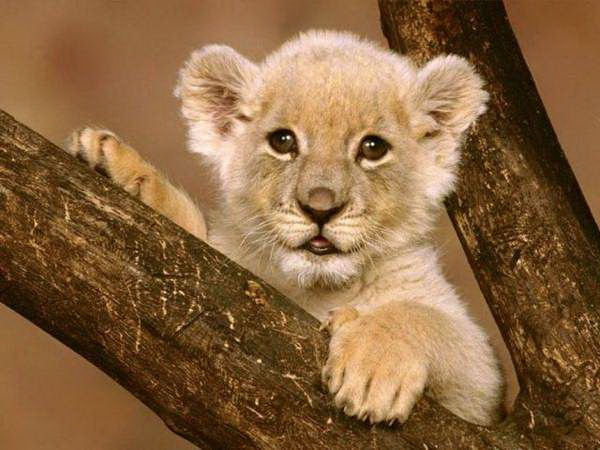 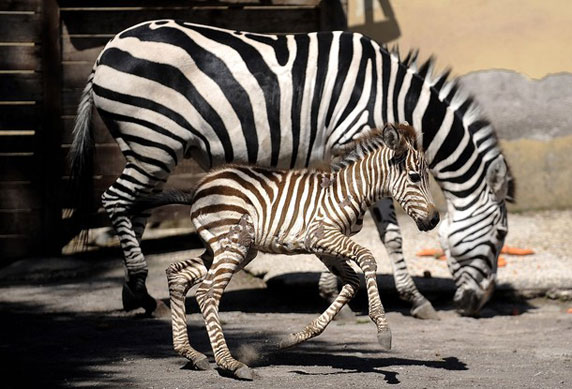 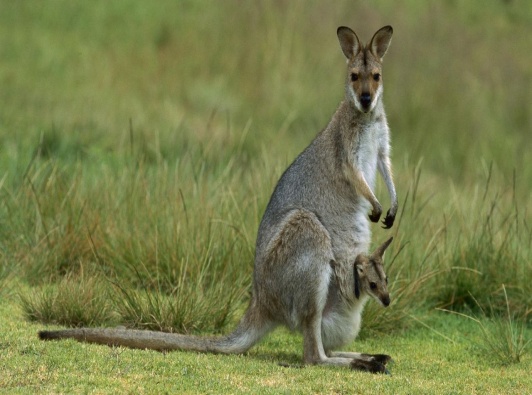 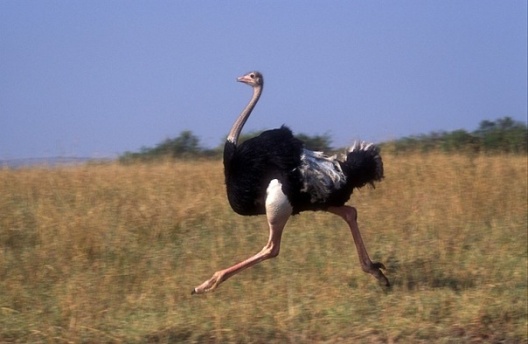 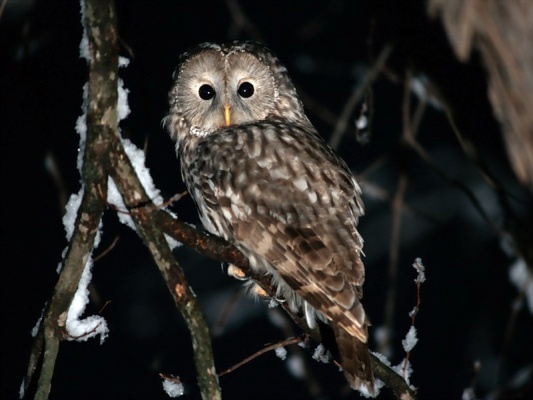 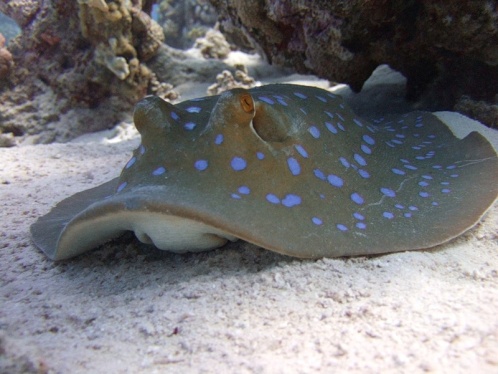 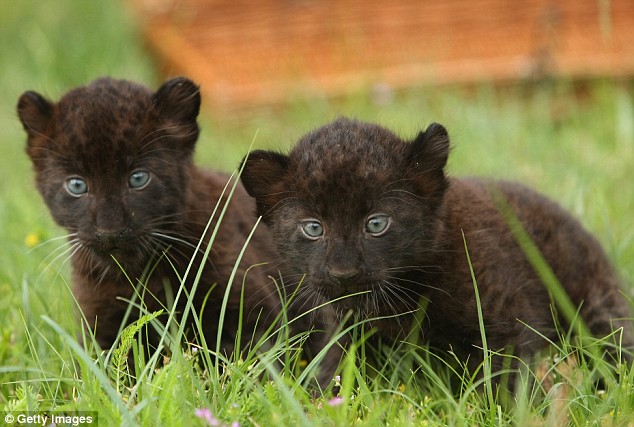 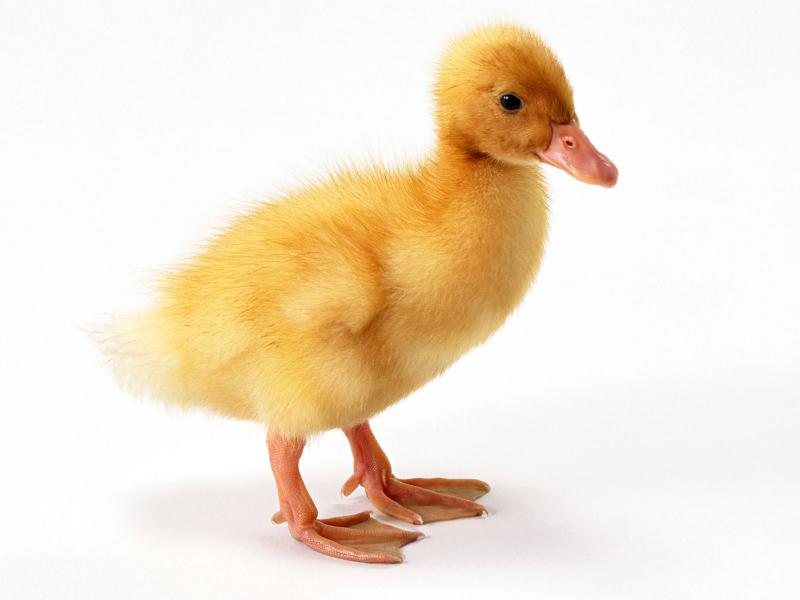 КАРТОТЕКА
НАШ
 ЗООПАРК
ДО ВСТРЕЧИ во 2 классе!